アミ通信５月号
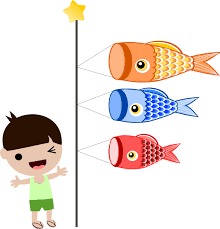 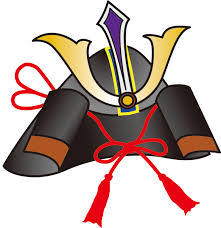 端午の節句
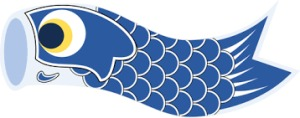 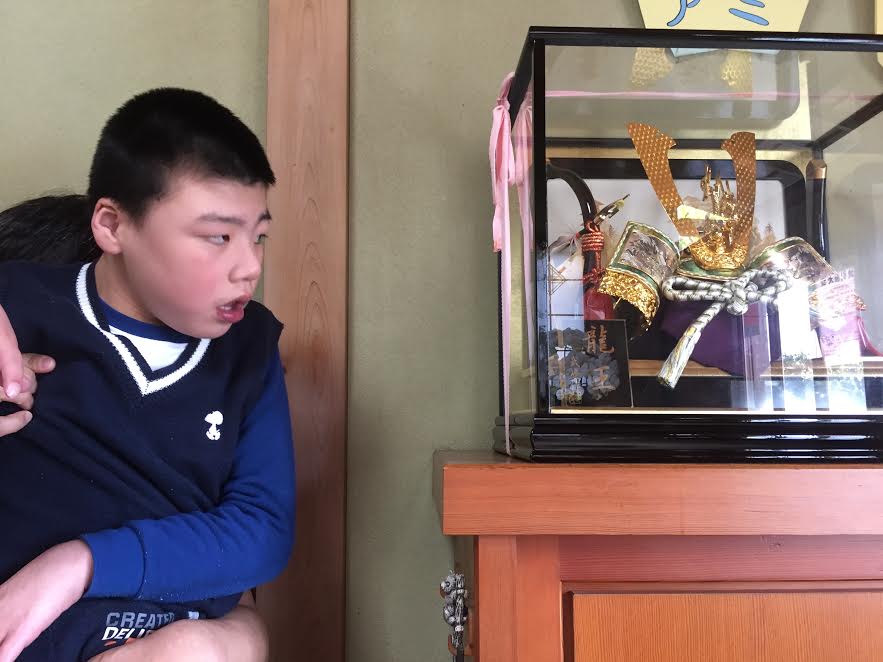 強そうだな～
(＠_＠;)
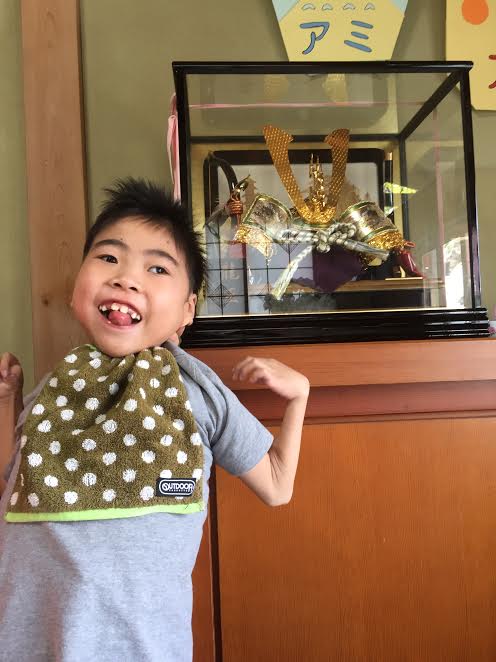 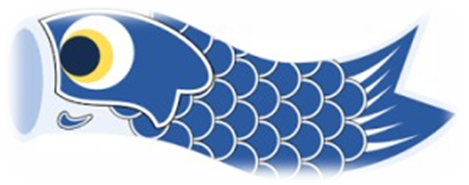 かっこいいな～(^^)/
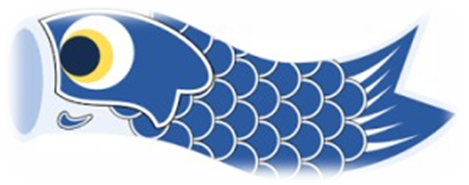 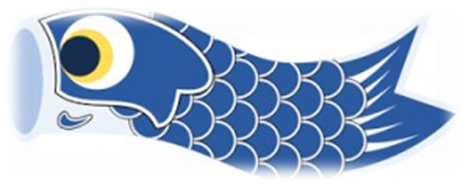 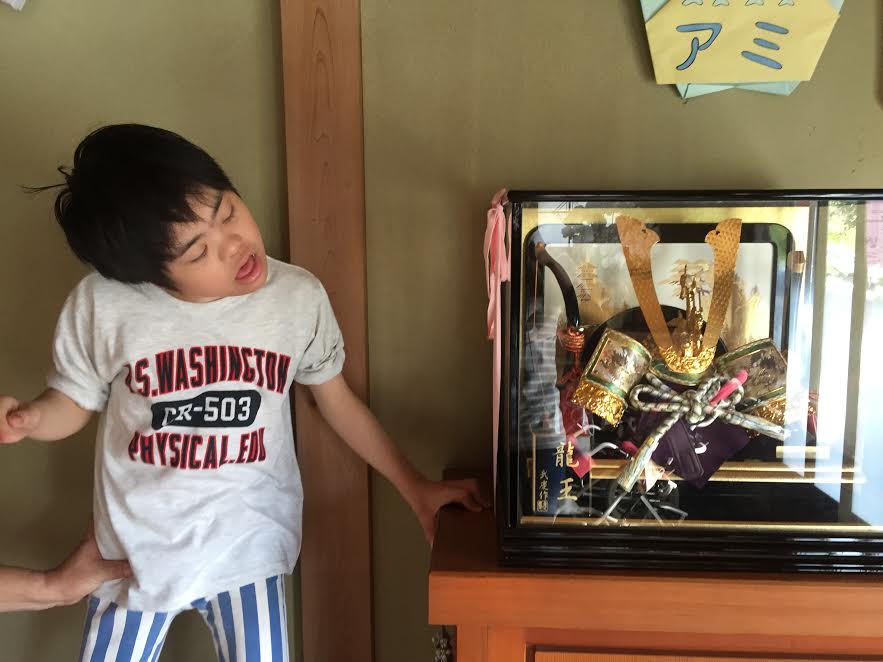 かぶれるかな～
(^^)/
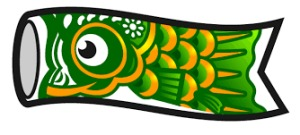 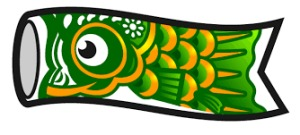 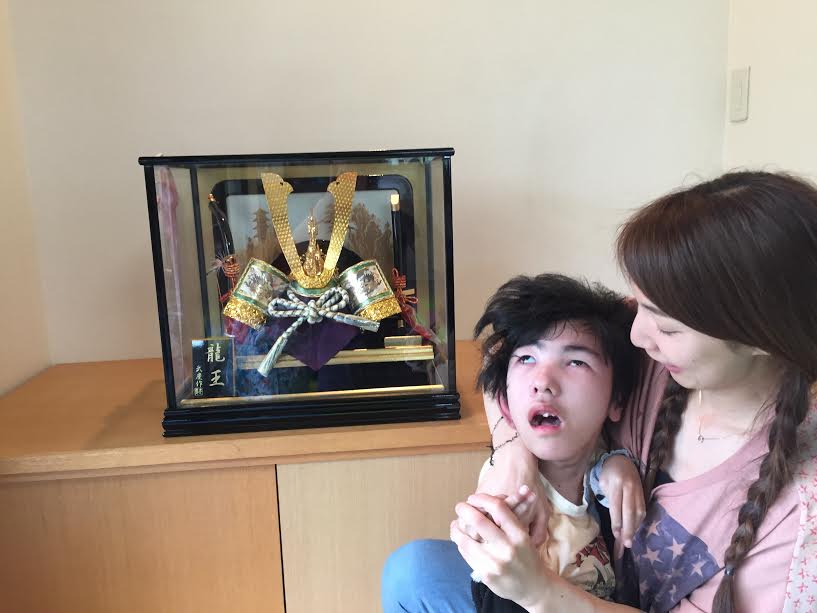 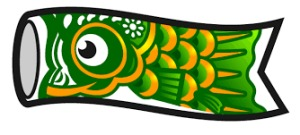 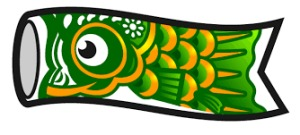 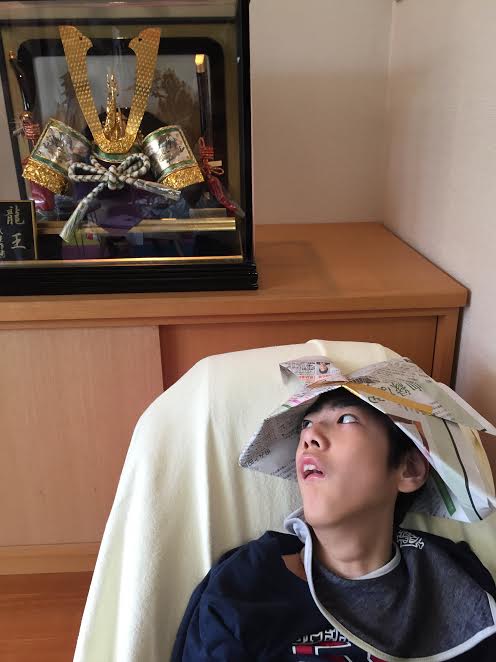 ぼくもかぶってみた(^○^)
かっこいいな～
(^_^)
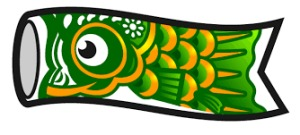 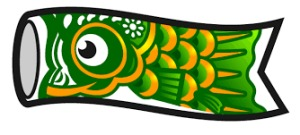 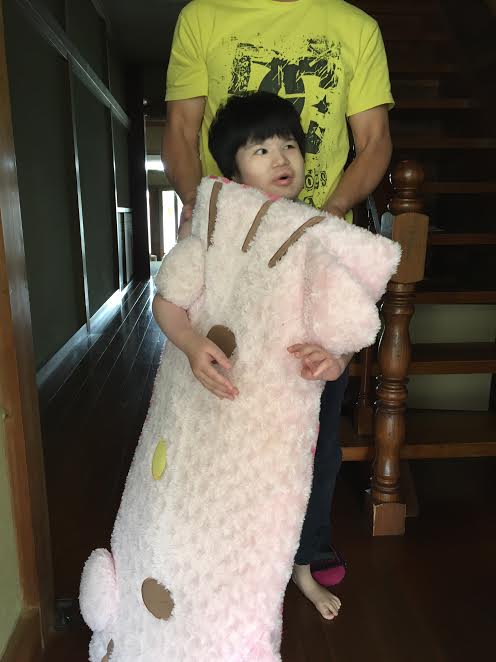 シャボン玉したよ♪
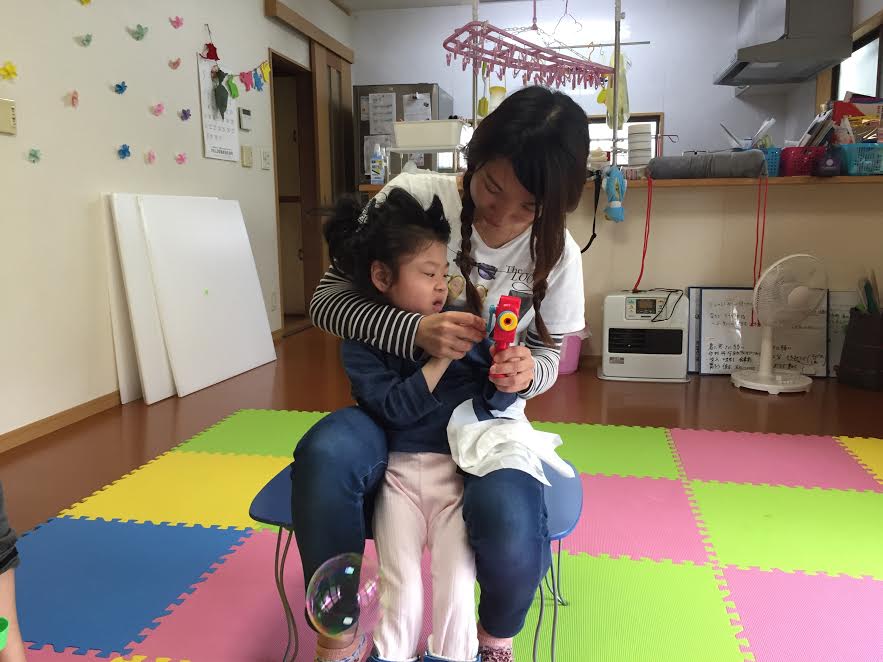 このクッション私のお気に入り♥
シャボン玉飛んだ～♪
私のお気に入り
仲良し♥
上手に跳ねているかな？(^_^)
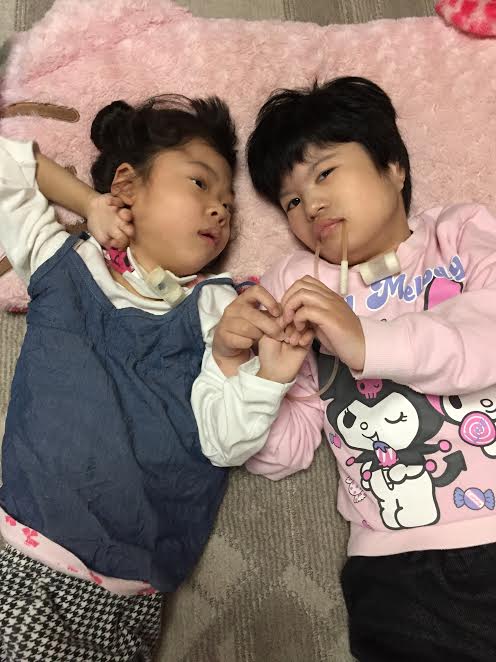 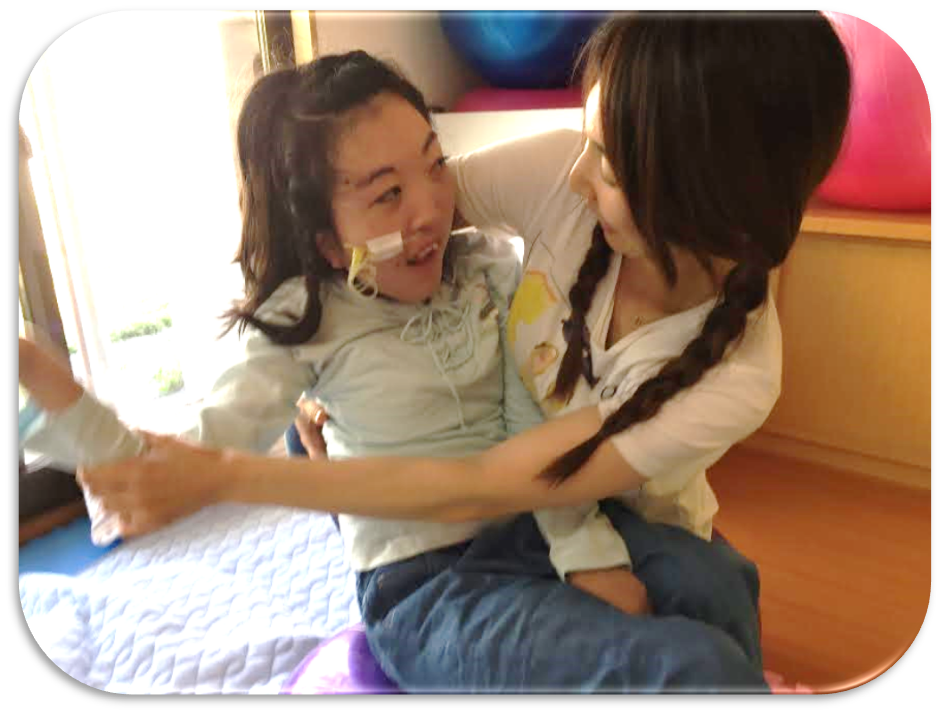 私達仲がいいのよね～♥
(~o~)
バランスボール
気持ちいい♥
(*^_^*)
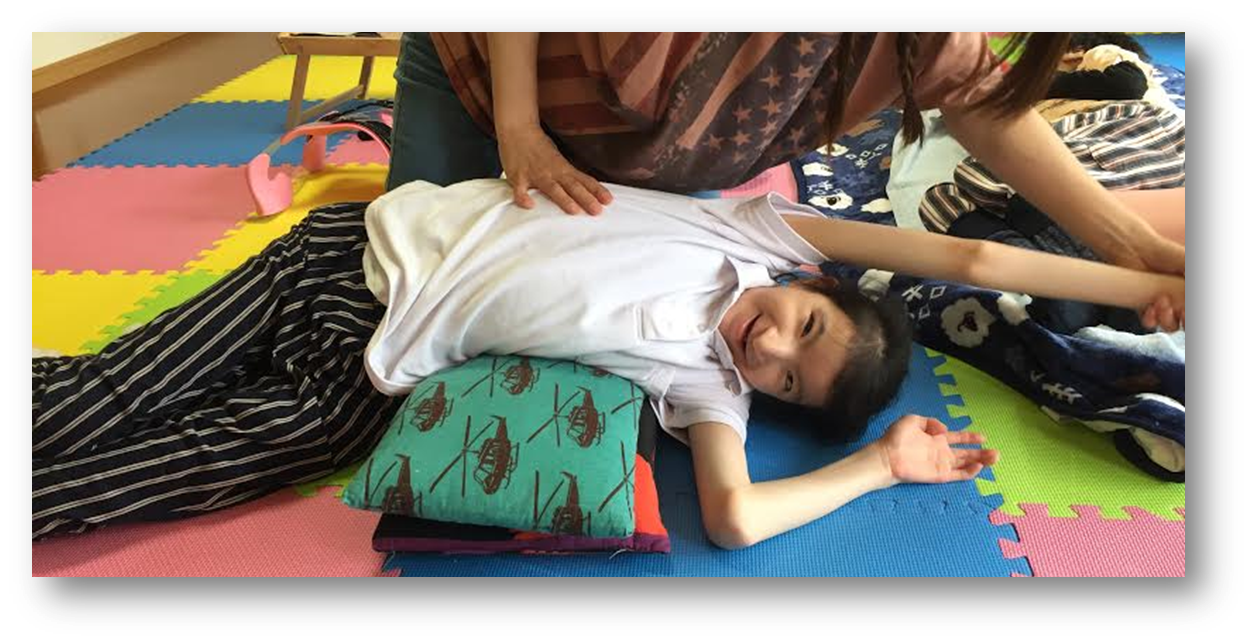 リハビリ
♪誕生会♪
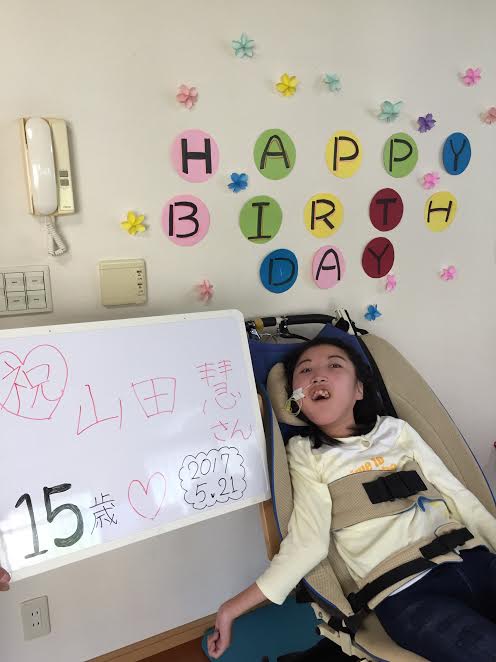 お誕生日おめでとう
素敵な１年を過ごしてくださいネ♥
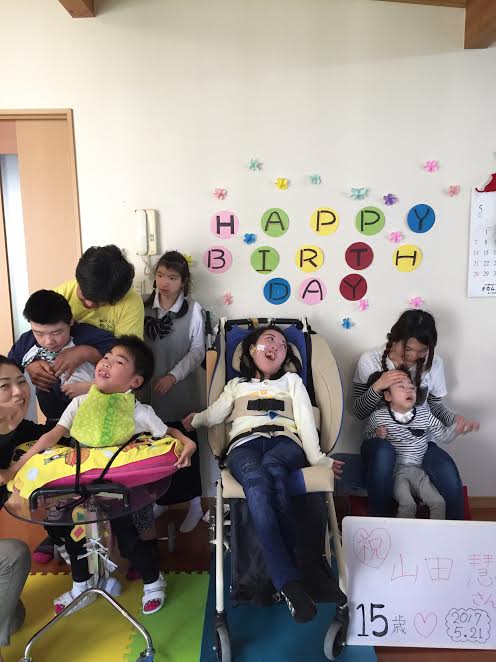